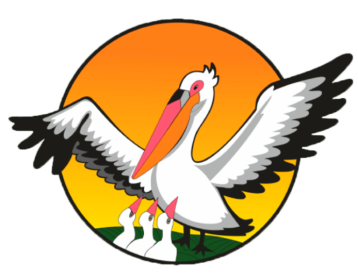 Муниципальный этап Всероссийского конкурса профессионального мастерства 

«Учитель года – 2023»
 посвящен 
Году педагога и наставника

Девиз конкурса: 
«Учить. Вдохновлять. Развивать»

(итоги Конкурса)
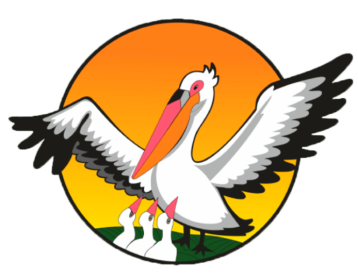 Участники:
 Заочный этап конкурса – 51 человек.  
(из 23 образовательных организаций Кудымкарского муниципального округа)

Номинации Конкурса:
1. «Учитель родного языка» - 6 участников.
2. «Педагог дошкольного образования» - 12 участников.
3. «Учитель»  - 12 участников.
4. «Специалист в области воспитания»  - 14 участников.
5. «Социально-педагогическая»  - 4 участника.
6. «Наставник»  - 3 участника.
Конкурсное испытание «Интернет-портфолио»
Цель : демонстрация различных аспектов профессиональной деятельности с ИКТ
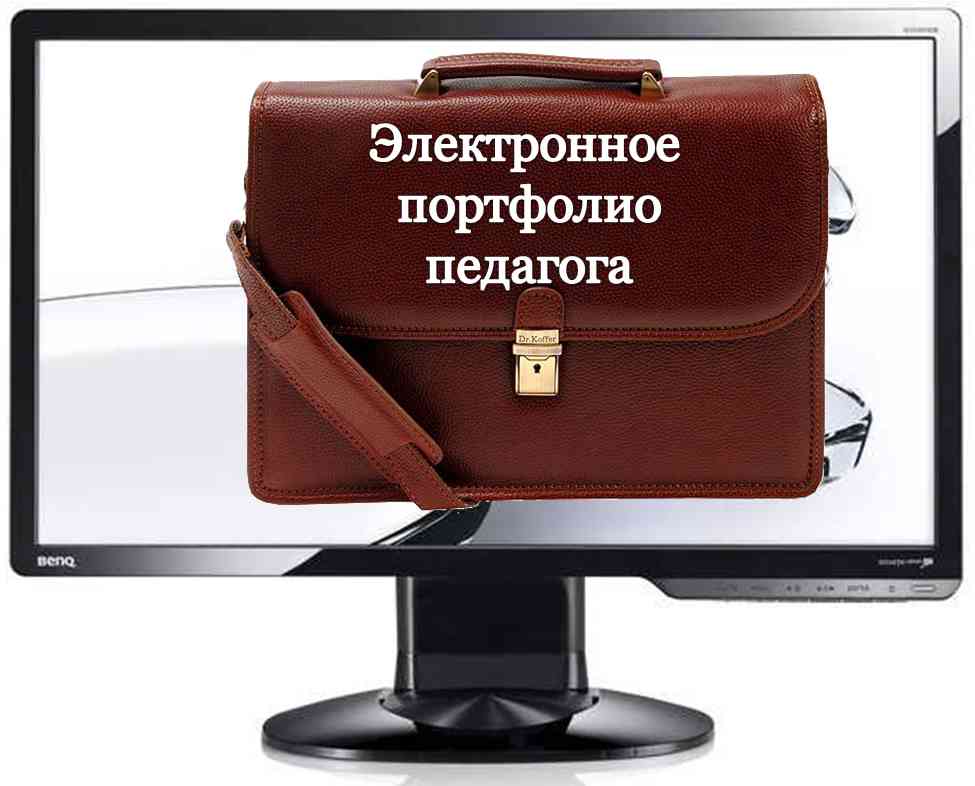 Конкурсное испытание«Self презентация»
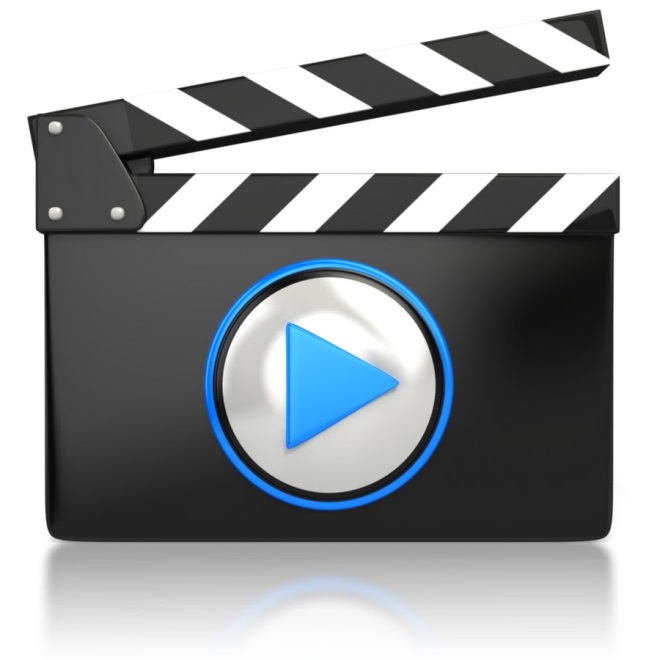 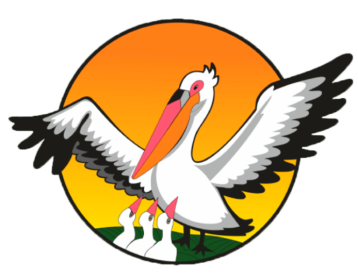 Сводный оценочный лист муниципального этапа Всероссийского конкурса профессионального мастерства 
«Учитель года – 2023» (Заочный этап)
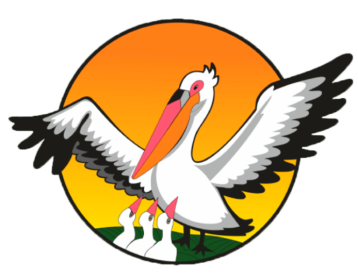 Сводный оценочный лист муниципального этапа Всероссийского конкурса профессионального мастерства 
«Учитель года – 2023» (Заочный этап)
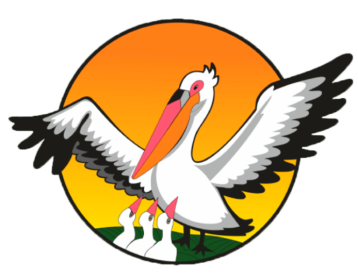 Сводный оценочный лист муниципального этапа Всероссийского конкурса профессионального мастерства 
«Учитель года – 2023» (Заочный этап)
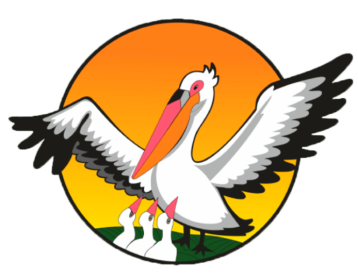 Сводный оценочный лист муниципального этапа Всероссийского конкурса профессионального мастерства 
«Учитель года – 2023» (Заочный этап)
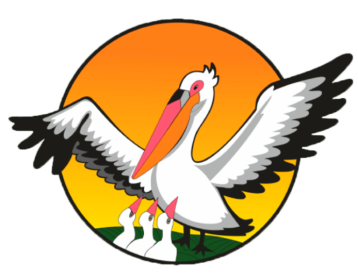 Сводный оценочный лист муниципального этапа Всероссийского конкурса профессионального мастерства 
«Учитель года – 2023» (Заочный этап)
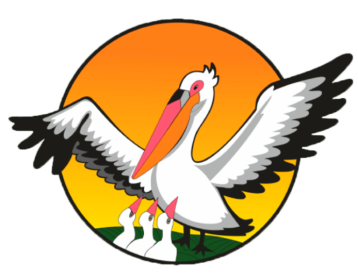 Сводный оценочный лист муниципального этапа Всероссийского конкурса профессионального мастерства 
«Учитель года – 2023» (Заочный этап)
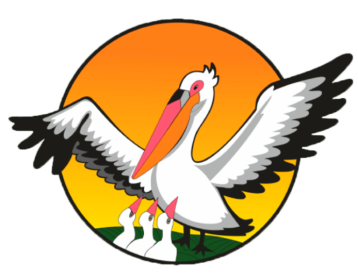 Участники:
 Очный этап конкурса – 33 человека.  

Номинации Конкурса:
1. «Учитель родного языка» - 5 участников.
2. «Педагог дошкольного образования» - 7 участников.
3. «Учитель»  - 7 участников.
4. «Специалист в области воспитания»  - 7 участников.
5. «Социально-педагогическая»  - 4 участника.
6. «Наставник»  - 3 участника.
КОНКУРСНЫЕ ИСПЫТАНИЯ
ОЧНЫЙ ЭТАП
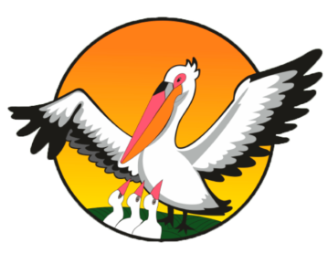 «4К – компетенции современного педагога»
Коммуникации – в режиме мастер-класса отработать с участниками номинации практику установления контакта с аудиторией детей .
Креативность – кейс педагогических условий для проектирования образовательного события .
Командообразование – в режиме мастер-класса отработать с участниками номинации практику командообразования.
Критическое мышление – кейс проблемной педагогической ситуации, которую необходимо перевести в задачу развития.
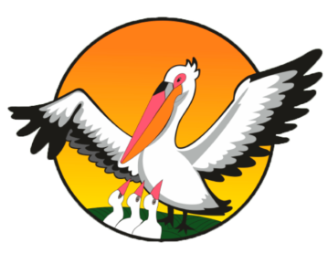 «4К – компетенции современного педагога»

В номинации «Учитель родного языка» - Епанова Л.Г., учитель начальных классов МАОУ «Белоевская СОШ»,  Гусельникова Т.И, учитель коми-пермяцкого языка и литературы МАОУ «Гуринская СОШ»; 
В номинации «Педагог дошкольного образования» - Родина Л.С., учитель-логопед МБДОУ «Детский сад № 19 «Родничок» г. Кудымкара; 
В номинации «Учитель» - Щуков В.Е., учитель английского языка МОБУ «Гимназия № 3» г. Кудымкара; 
В номинации «Специалист в области воспитания» - Тотьмянина Н.А, советник директора по воспитанию и взаимодействию с детскими общественными объединениями МАОУ «Кувинская СОШ»; 
В номинации «Социально-педагогическая» - Мальцева Е.Л, педагог-психолог МБДОУ «Детский сад №11 «Чебурашка» г.Кудымкара; 
В номинации «Наставник» - Тотьмянина Л.С., учитель начальных классов МБОУ г. Кудымкара «СОШ №2».
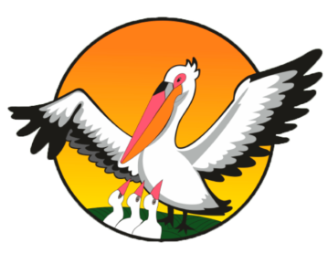 Конкурсные испытания:

«Совместная деятельность с детьми» 
«Урок»
«Внеурочное мероприятие»
«Мастер-класс»
«Занятие»
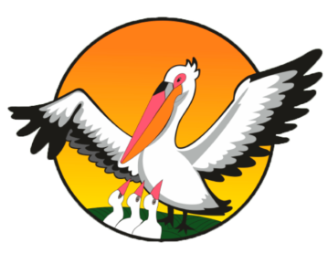 Сводный оценочный лист муниципального этапа Всероссийского 
конкурса профессионального мастерства 
«Учитель года – 2023» (Очный этап)
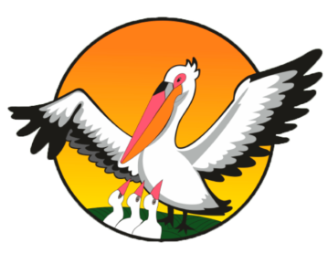 Сводный оценочный лист муниципального этапа Всероссийского 
конкурса профессионального мастерства 
«Учитель года – 2023» (Очный этап)
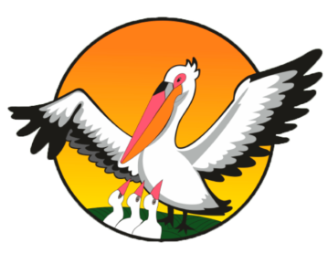 Сводный оценочный лист муниципального этапа Всероссийского 
конкурса профессионального мастерства 
«Учитель года – 2023» (Очный этап)
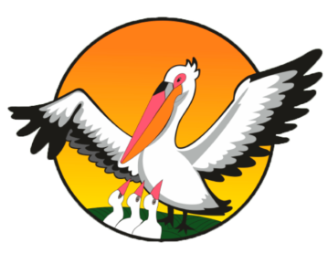 Сводный оценочный лист муниципального этапа Всероссийского 
конкурса профессионального мастерства 
«Учитель года – 2023» (Очный этап)
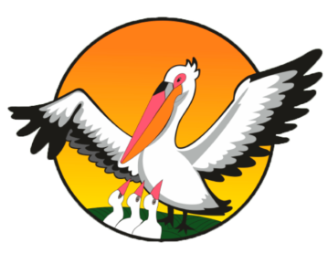 Сводный оценочный лист муниципального этапа Всероссийского 
конкурса профессионального мастерства 
«Учитель года – 2023» (Очный этап)
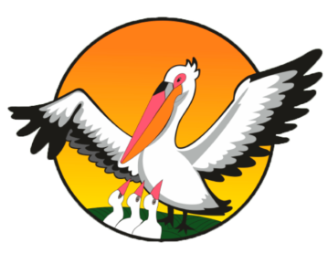 Сводный оценочный лист муниципального этапа Всероссийского 
конкурса профессионального мастерства 
«Учитель года – 2023» (Очный этап)
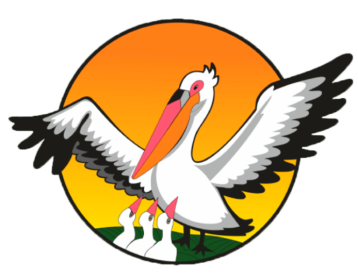 Конкурсное испытание для всех номинации
очный этап
 
 «Диалог с представителями администрации Кудымкарского муниципального округа Пермского края» - 16.02.2023г.
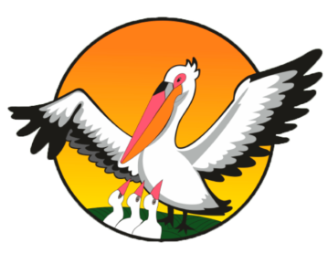 Сводный оценочный лист муниципального этапа Всероссийского 
конкурса профессионального мастерства 
«Учитель года – 2023» (Очный этап)
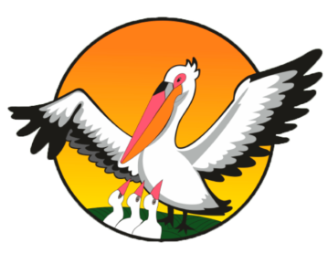 Сводный оценочный лист муниципального этапа Всероссийского 
конкурса профессионального мастерства 
«Учитель года – 2023» (Очный этап)
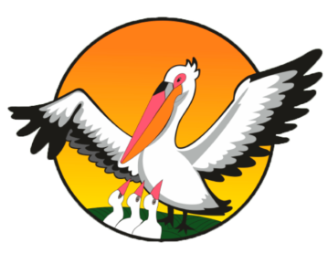 Сводный оценочный лист муниципального этапа Всероссийского 
конкурса профессионального мастерства 
«Учитель года – 2023» (Очный этап)
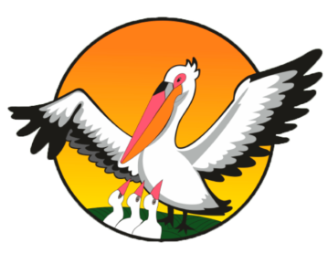 Сводный оценочный лист муниципального этапа Всероссийского 
конкурса профессионального мастерства 
«Учитель года – 2023» (Очный этап)
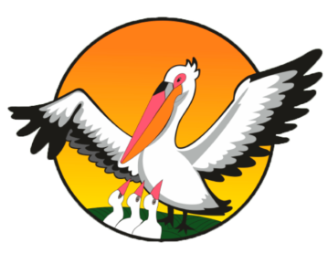 Сводный оценочный лист муниципального этапа Всероссийского 
конкурса профессионального мастерства 
«Учитель года – 2023» (Очный этап)
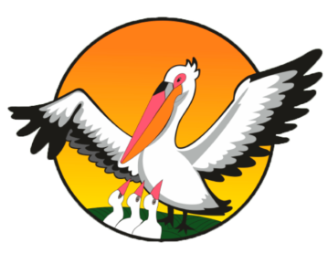 Сводный оценочный лист муниципального этапа Всероссийского 
конкурса профессионального мастерства 
«Учитель года – 2023» (Очный этап)
Победители конкурса
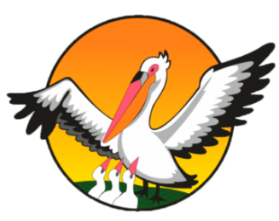 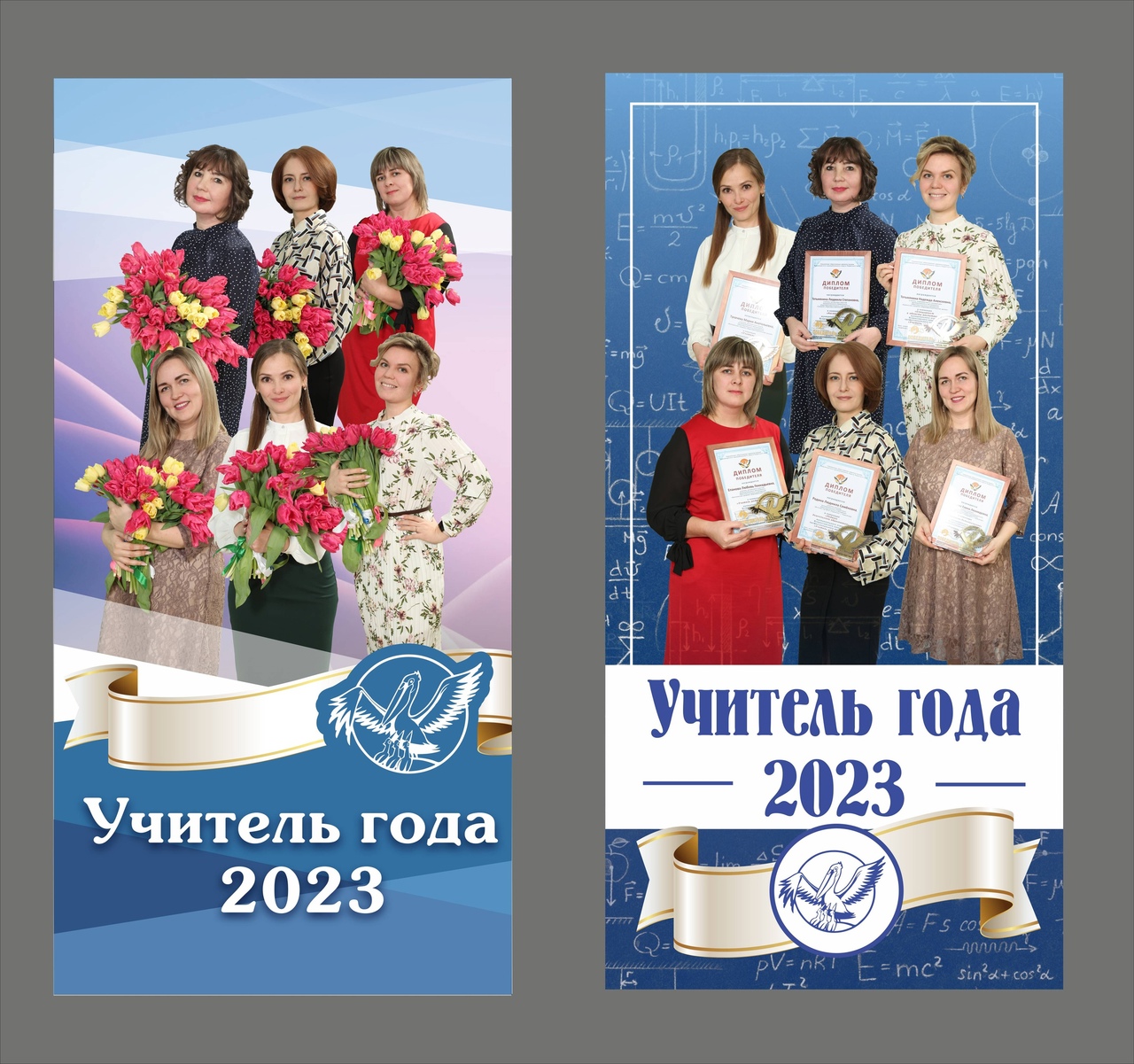 Победители  конкурса
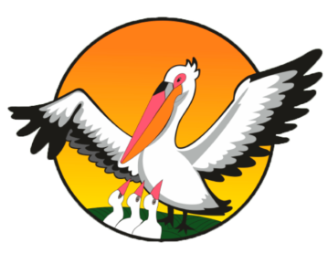 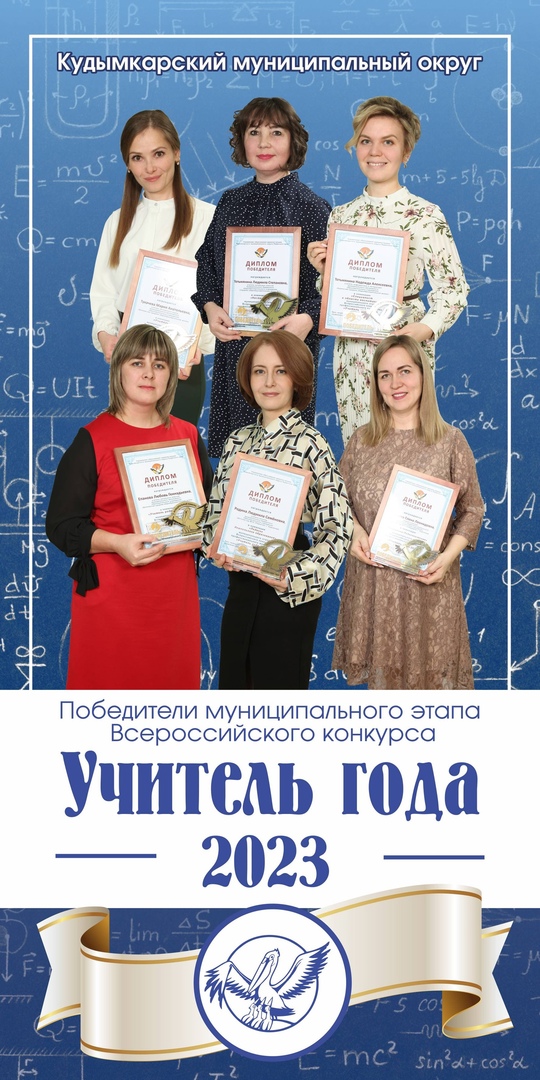 Призеры конкурса:
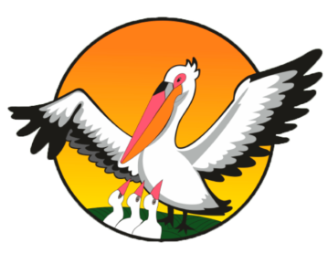